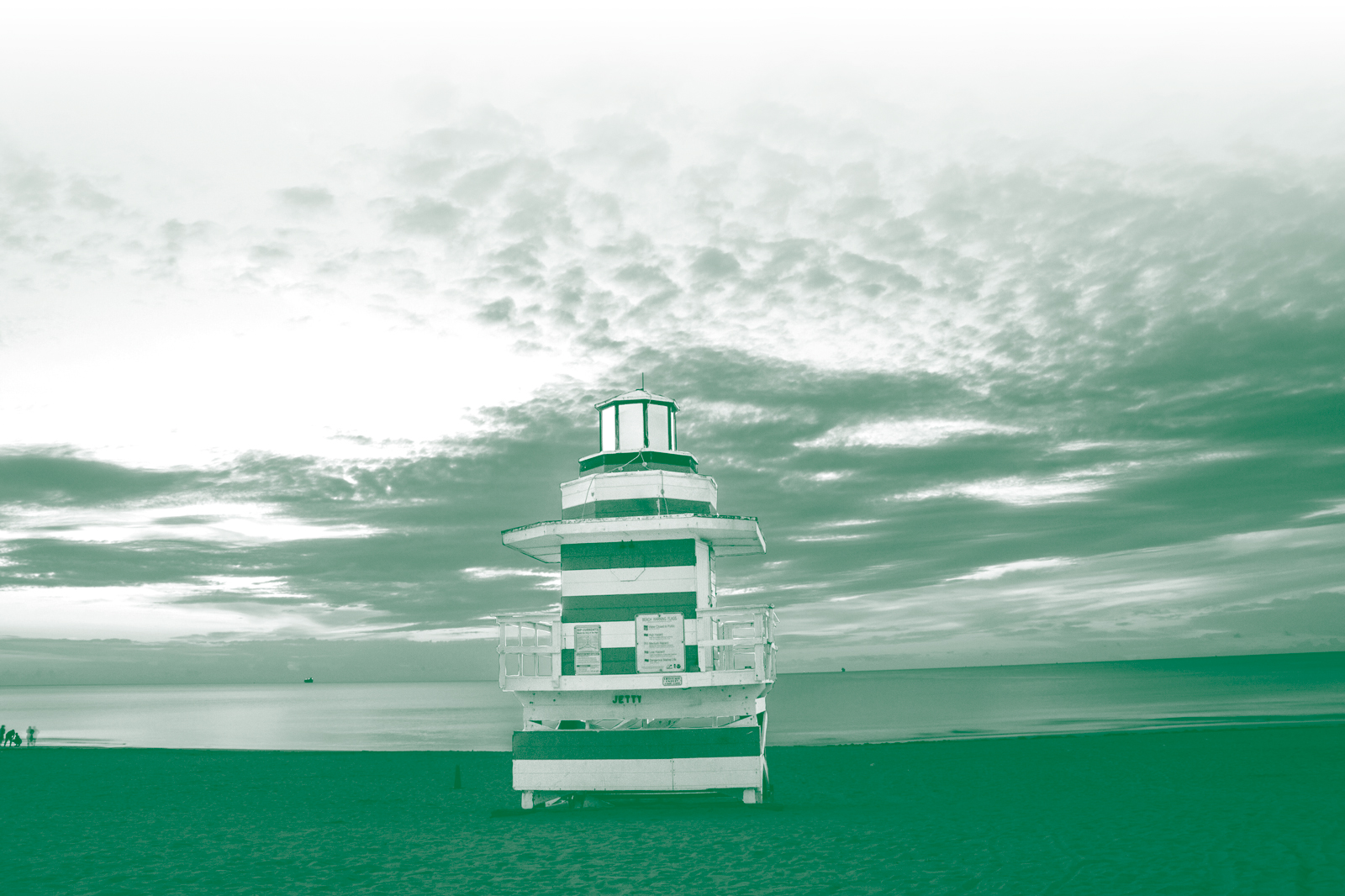 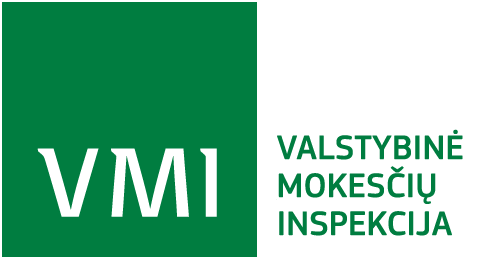 Subsidijos savarankiškoms 
įmonėms
2021 01 21
Rasa Virvilienė
v
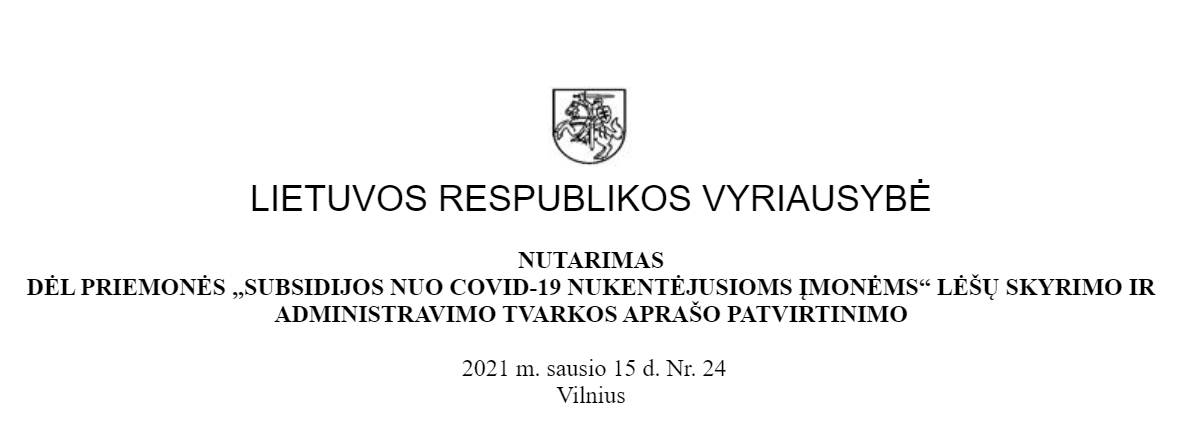 Susipažinti su Vyriausybės nutarimu:
https://www.e-tar.lt/portal/lt/legalAct/d369ba10574a11eb9dc7b575f08e8bea?fbclid=IwAR0efnikKYN_hVevIRyGMrzir2xD56y8CgMrtBTQTFWIKTpSStEo5QUJG54
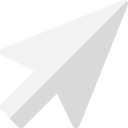 v
Pirmas kvietimas teikti paraiškas dėl subsidijų
Paraiškas subsidijai gauti teikia savarankiškos įmonės

Savarankiškoms įmonėms numatyta subsidijų – 50 mln. eurų

Paraiškos teikiamos prisijungus prie Mano VMI

Paraiškas galima teikti iki birželio 1 d. 

Subsidijos paraiškos formos patvirtinimas
https://www.e-tar.lt/portal/lt/legalAct/01884fe05a3111eb9dc7b575f08e8bea
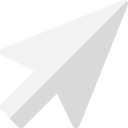 Paraišką subsidijai gali teikti ir tos savarankiškos įmonės, kurios į VMI nukentėjusių nuo COVID-19 sąrašą nėra įtrauktos, tačiau atitinka nustatytus kriterijus.
v
Kaip pateikti paraišką subsidijai gauti?
Prisijungti prie Mano VMI įmonės paskyros.
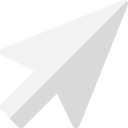 Paslaugos  Užsakyti paslaugą  Kitos paslaugos  Savarankiškos įmonės nukentėjusios nuo COVID-19 paraiškos subsidijai gauti teikimas.
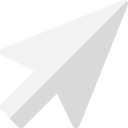 Užpildoma supaprastintos formos paraiška, kurioje nurodoma galiojanti įmonės sąskaita.
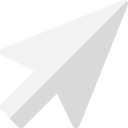 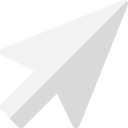 Atsakymas dėl subsidijos skyrimo išsiunčiamas per Mano VMI.
Savarankiška įmonė, atitinkanti visus nustatytus kriterijus, subsidiją gaus per 
18-38 d. d. nuo paraiškos pateikimo dienos.
v
Sąlygos subsidijai gauti
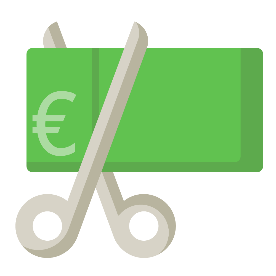 vidutinė mėnesio apyvarta sumažėjo ne mažiau kaip 30 proc.
nuo 2020 m. lapkričio 1 d. iki 2021 m. sausio 31 d., palyginti su tuo pačiu laikotarpiu 2019-2020 m. 

nuo 2020 m. gruodžio 1 d. iki 2021 m. sausio 31 d. palyginus su tuo pačiu laikotarpiu 2019-2020 m. - kai pagrindinė įmonės veikla yra uždrausta po 2020 m. lapkričio 30 d.
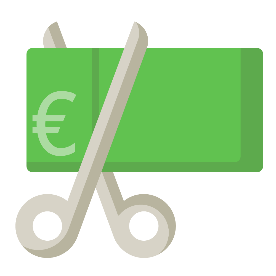 savarankiškos įmonės įsteigtos laikotarpiu 2019 11 01 - 2020 11 30
kurios negavo pajamų nuo 2019 m. lapkričio 1 d. iki 2020 m. sausio 31 d., bet jų pagrindinė ūkinė veikla įtraukta į karantino metu ribojamų ir netiesiogiai ribojamų EVRK ūkinių veiklų sąrašą.
Subsidijai gauti būtina atitikti bent vieną iš sąlygų
v
Vertinimo kriterijai
įmonėje š. m. sausio 1 d. ir paraiškos pateikimo pirmą mėnesio dieną dirbo bent 1 darbuotojas;
įmonė paraiškos teikimo ir tinkamų finansuoti įmonių sąrašų sudarymo dieną atitinka minimalius patikimo mokesčių mokėtojo kriterijus;
įmonė iki 2020 m. sausio 31 d. už 2019 m. yra sumokėjusi ir/ar įskaičiusi bent dalį A klasei priskiriamo GPM;
įmonė paraiškos pateikimo ir tinkamų finansuoti pareiškėjų sąrašų sudarymo dieną nėra reorganizuojama, dalyvaujanti reorganizavime, pertvarkoma, dalyvaujanti atskyrime, bankrutuojanti, bankrutavusi, likviduojama, likviduojama dėl bankroto, likviduota, jungiama ar dalyvaujanti jungimesi peržengiant vienos valstybės ribas;
įmonė yra pateikusi finansines ataskaitas už 2019 m. VĮ „Registrų centras“;
įmonė registruota Lietuvoje arba įmonė, kuri yra Lietuvos Respublikoje neregistruotas juridinis asmuo ar organizacija, tačiau jos nuolatinė buveinė įregistruota Mokesčių mokėtojų registre.
Subsidijai gauti būtina atitikti visus kriterijus
v
Kokios savarankiškos įmonės nepretenduoja į subsidiją?
Į subsidiją nepretenduoja savarankiškos įmonės, kurių;

2019 m. metinės pajamos viršijo 50 mln. eurų arba 2019 m. gruodžio 31 d. turto balansinė vertė viršijo 43 mln. eurų;

25 proc. (kultūros sektoriaus įmonių atveju - 50 proc.) ir daugiau dalyvavimą įmonės kapitale žyminčių kapitalo dalių ar dalyvių balsų turi valstybė ir (ar) savivaldybė bei valstybės ir savivaldybių įmonės;

nors viena vykdoma veikla yra priskiriama šiam sektoriui: žemės ūkio, žuvininkystės, akvakultūros sritis, kredito ir finansų.
v
Subsidijos dydis
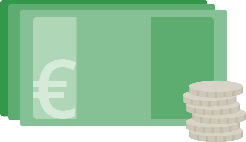 25 proc. nuo sumokėto ir / arba įskaityto GPM, jei už 2019 m. sumokėta A klasei priskiriama GPM suma     2 000 eurų.
>
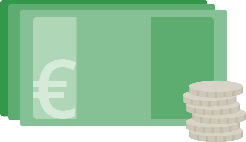 500 eurų subsidija, jei ši A klasei priskiriama GPM suma      arba    2 000 eurų.
<
=
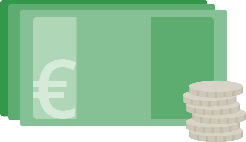 500 eurų subsidija nuo 2019 m. lapkričio 1 d. iki 2020 m lapkričio 30 d. įsteigtoms įmonėms,  kurios laikotarpyje nuo 2019 m. lapkričio 1 d. iki 2020 m. sausio 31 d. negavo pajamų.
Bendra vienai įmonei teikiamo finansavimo pagal Komunikatą (subsidijų, dotacijų, mokesčių lengvatų forma), įskaitant ir apskaičiuotą subsidiją, suma negali viršyti 800 tūkst. eurų
v
Kokius dokumentus teikti kartu su paraiška?
Jokių dokumentų kartu su paraiška teikti nereikia.


Subsidijų paraiška prilyginama įmonės įsipareigojimams ir įmonė, kuriai buvo skirta subsidija, privalo jų laikytis.
Mokesčių administratorius turi teisę per 5 darbo dienas nuo paraiškos pateikimo paprašyti įmonės pateikti papildomus duomenis reikalingus paraiškos pagrįstumui įvertinti. Jeigu per nustatytą terminą pareiškėjas pagrindžiančių duomenų nepateikia, VMI subsidijų paraiškos netenkina.
v
Subsidijų paraiškos vertinimo procesas
Pateiktas paraiškas įvertina VMI, Lietuvos verslo paramos agentūra bei 
Konkurencijos tarnyba.
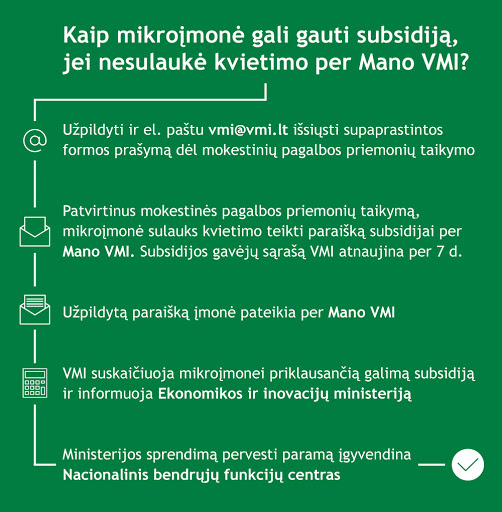 VMI suskaičiuoja savarankiškai įmonei priklausiančią galimą subsidiją ir informuoja Ekonomikos ir inovacijų ministeriją.
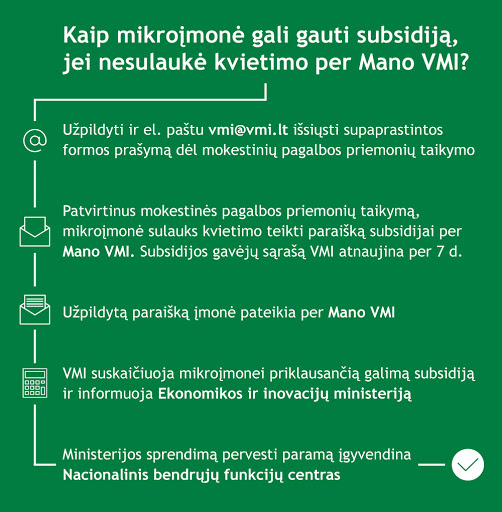 Ministerijos sprendimą pervesti subsidiją įgyvendina Nacionalinis bendrųjų funkcijų centras.
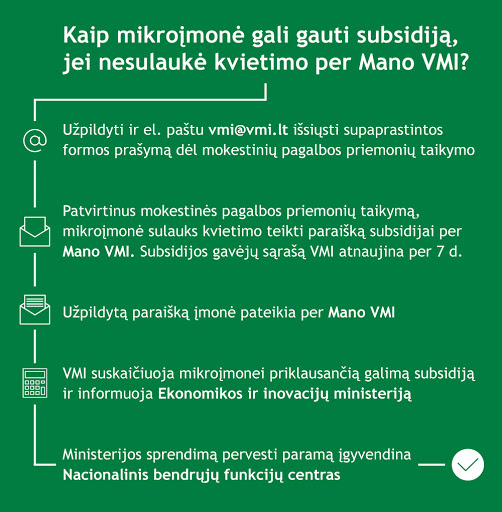 v
Visa informacija apie galimybę gauti subsidijas: 
www.vmi.lt > Nukentėjusiems nuo COVID-19 > Subsidijos verslui 

Taip pat www.eimin.lt  ir www.lvpa.lt
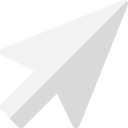 v
Klausimai
v
Įmonė vykdo PVM apmokestinamą (viešbučių ir pan.) ir PVM neapmokestinamą (patalpų nuoma biurams) veiklas. 
2020 m. prasidėjus pandemijai, viešbučių ir kt. PVM apmokestinama veikla buvo apribota ir natūraliai smuko daugiau nei 70% buvusios (2019 m.) apyvartos. 
Nuo 2020 m. kovo mėn. darbuotojams paskelbtos prastovos, įmonė gauna subsidijas darbo užmokesčiui kompensuoti, 2021 m. tikimasi gauti subsidiją veiklos skatinimui.
Kadangi PVM neapmokstinamai veiklai – patalpų nuomai, pandemija įtakos neturėjo, patalpos visą laiką buvo ir yra nuomojamos, ši apyvarta nėra kritusi (neskaitant dėl COVID -19, suteiktų nuolaidų nuomai), manome, kad įmonė subsidijas darbo užmokesčiui ir veiklai skatinti, gauna tik PVM apmokestinamai veiklai palaikyti ir išsaugoti darbo vietas, t.y. gaunamos subsidijos yra tiesiogiai susijusios su veikla, nurodyta PVMĮ 58 str. 1 dalyje.

Ar tokiu atveju, įmonė gali nepridėti panaudotų subsidijų sumų (darbo užmokesčiui ir veiklos skatinimui), apskaičiuojant mišrios PVM veiklos proporciją (procentą) prie PVM mokėtojo uždirbtų pajamų 2020 ir 2021 m.
Jeigu subsidijos yra skirtos tik PVM apmokestinamai veiklai vykdyti, tai tokios subsidijos nėra pridedamos prie visų pajamų ir neturi įtakos skaičiuojant mišrios veiklos procentą. Tą numato ir Subsidijų ar dotacijų sumų pridėjimo prie PVM mokėtojo pajamų mišrios veiklos atveju taisyklių ir atvejų, patvirtintų 2004 m. kovo 31 d. Finansų ministro įsakymu Nr. 1K-107, 3.2 papunktis.
v
Kadangi akcijos juda, ar įmonės savarankiškumo statusas bus tikrinamas pagal paraiškos teikimo metu turimus faktinius duomenis?
Mes vertinome pagal duomenis už 2019 m
v
Jei per klaidą nesavarankiška įmonė pateiks paraišką dalyvauti savarankiškų įmonių priemonėje, ir jos paraiška bus atmesta, ar ji galės dalyvauti antrame etape?
Taip
v
Kada bus galima teikti paraiškas nesavarankiškoms įmonėms? 
Bendrovė yra nesavarankiška įmonė. Pagal patvirtintą 2021-01-15 nutarimu Nr. 24 aprašo 30 punktą: 



Užsienio juridinių asmenų (kaip ir Bendrovės) finansiniai metai yra nuo liepos 1 d. iki birželio 30 d. 

Kokių finansinių metų užsienio juridinių asmenų rinkinius turi pateikti Bendrovė?
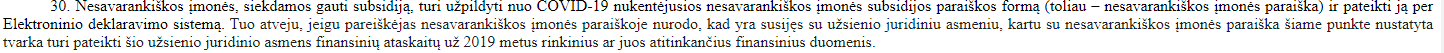 Už 2019 liepos 1-2020 birželio 30 d
v
Subsidijų priemonės apraše numatyta, kad EIMIN parengs paraiškos formą nesavarankiškoms įmonėms, bet nėra terminų: kada planuojama parengti tokį projektą?
Įsakymas bus patvirtintas artimiausiu metu, o forma parengta per 4 sav., po įsakymo
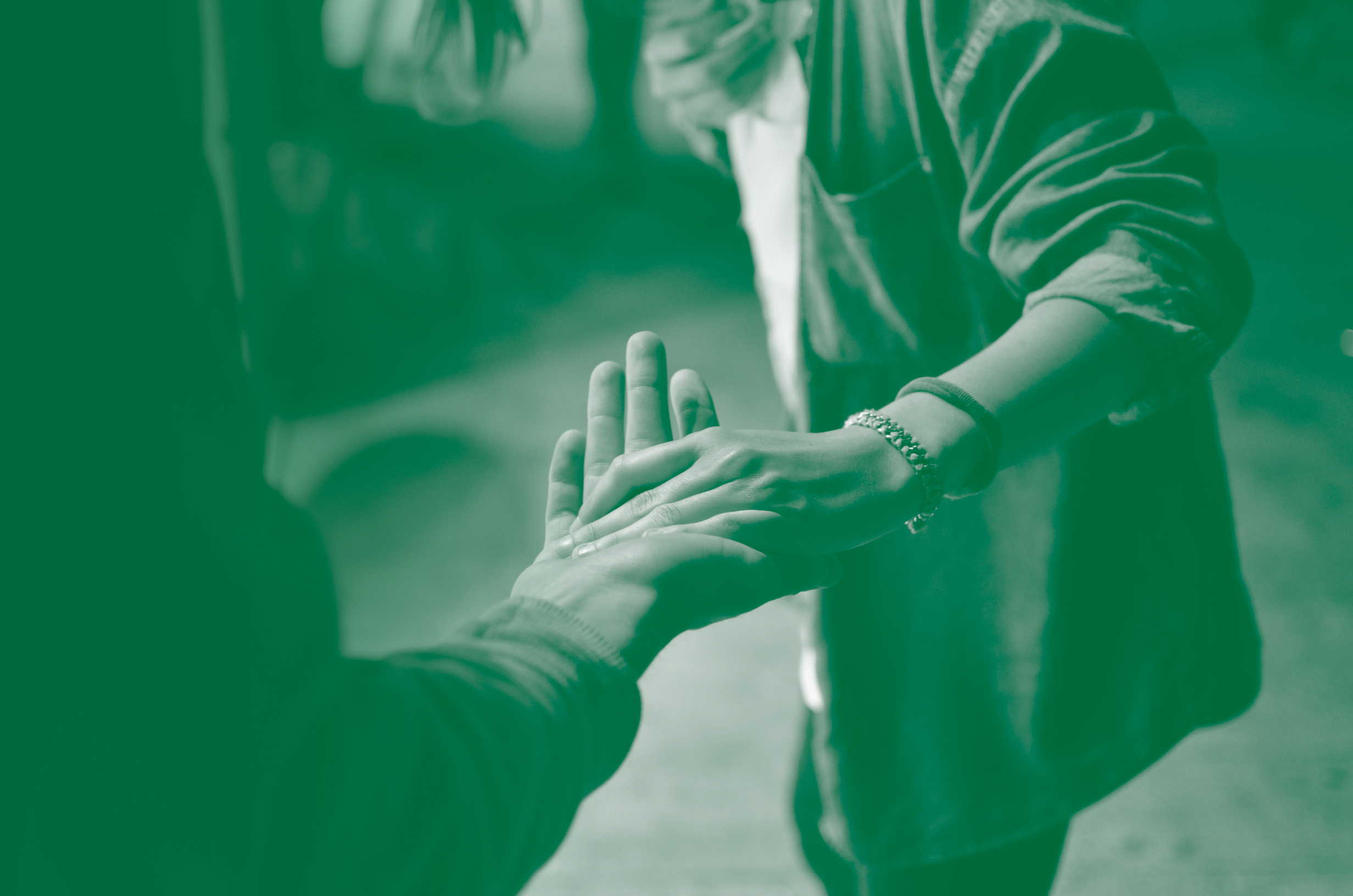 Pasitikėjimą 
kurkime kartu!